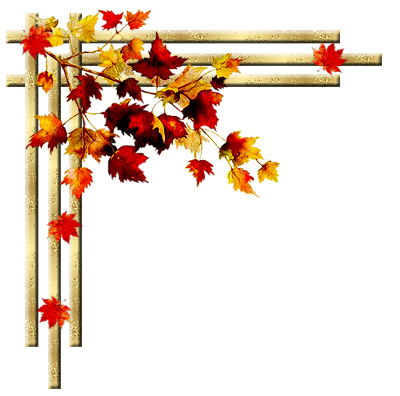 Улучшение условий, материально – технического обеспечения и пополнение РППС в соответствии с ФГОС ДО и ООП в  МБДОУ № 27 
при подготовке к  2017 – 2018 учебному году
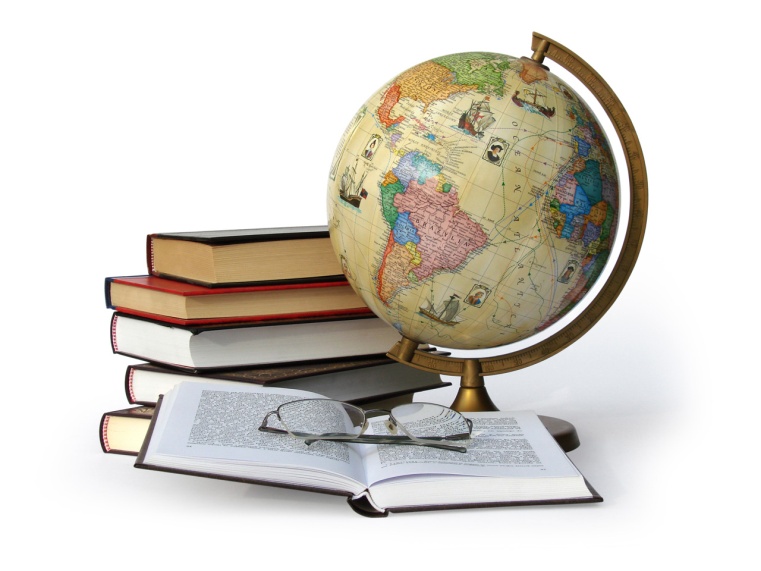 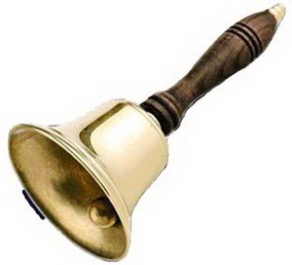 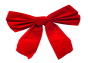 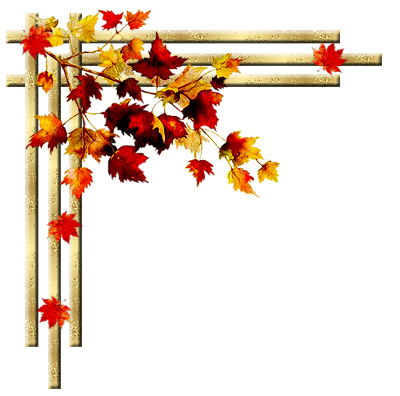 I. Сделан ремонт  и приобретения за счет бюджетных средств по предписаниям
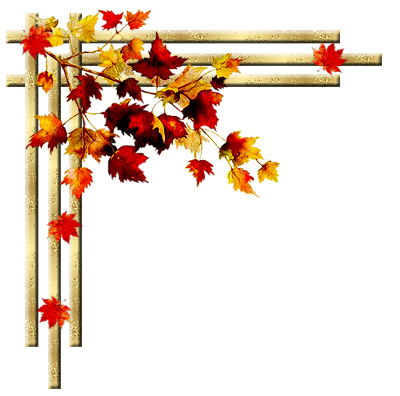 Установили оконные блоки           в музыкальном зале
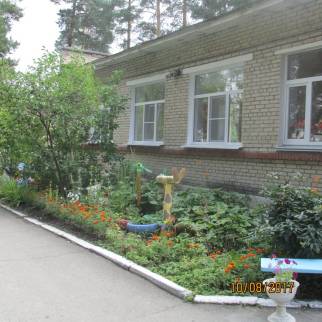 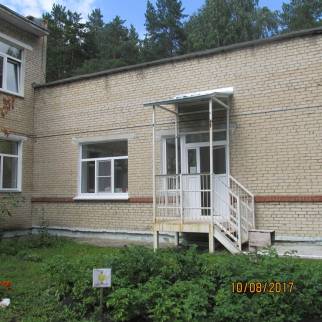 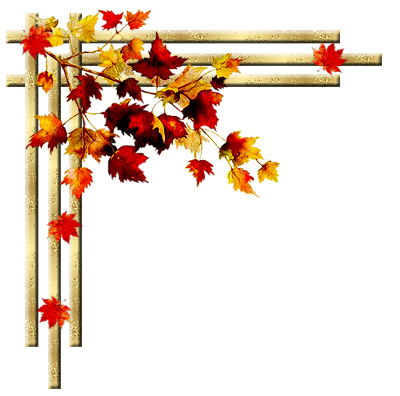 Приобрели кондиционер на склад продуктов
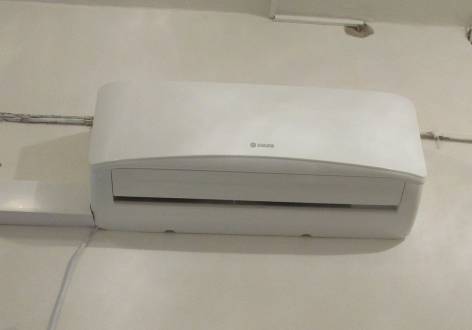 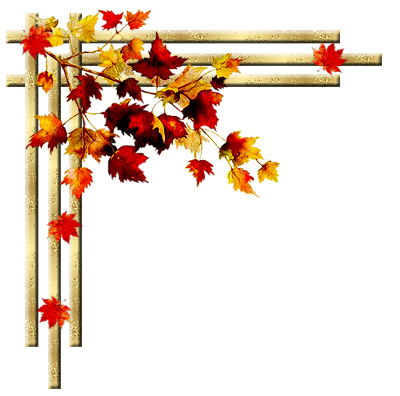 Приобрели водонагреватели в группу и на пищеблок и провели электромонтажные работы
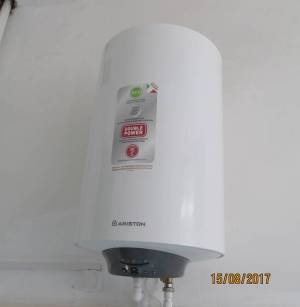 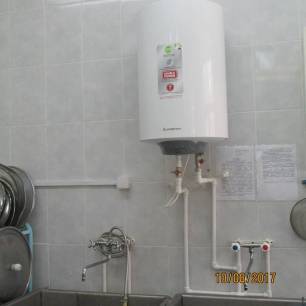 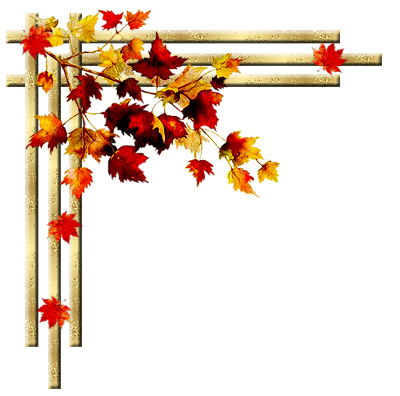 Приобрели посудомоечную машину в группу и провели электромонтажные и сантехнические работы
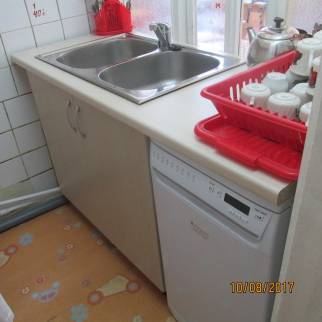 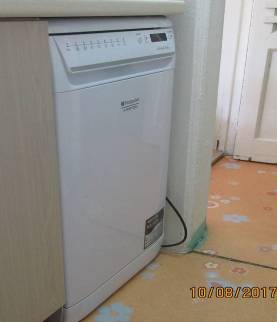 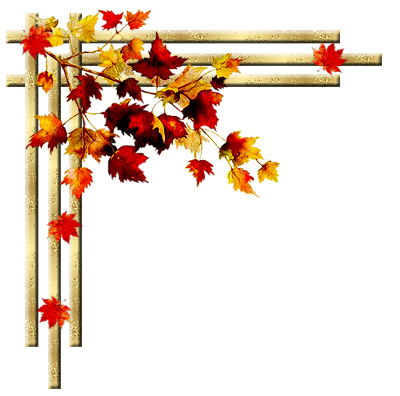 Приобрели кухонный гарнитур в группу
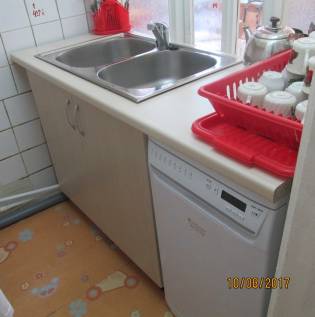 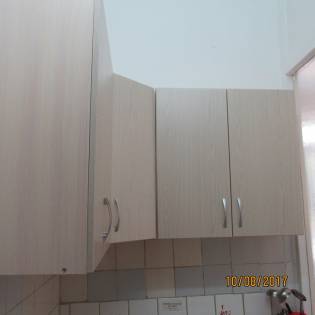 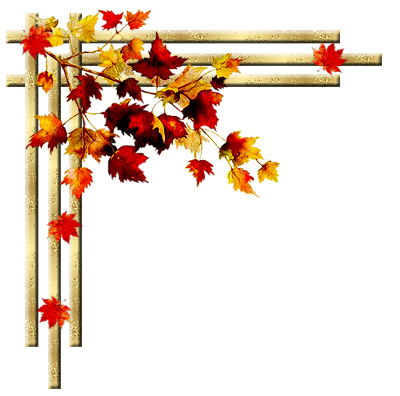 Приобрели скамейки              в музыкальный зал
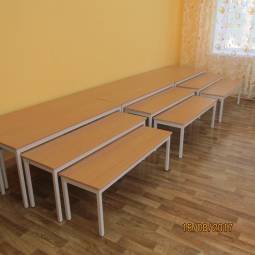 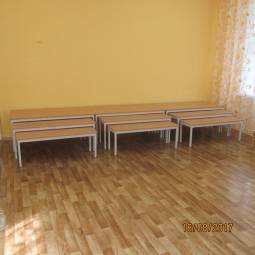 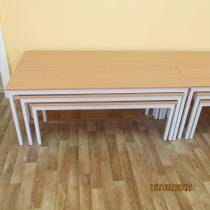 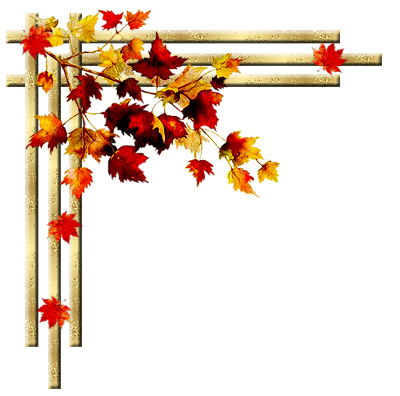 Зарядили огнетушители, проверили и отремонтировали средства измерения
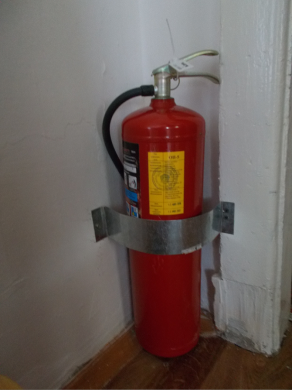 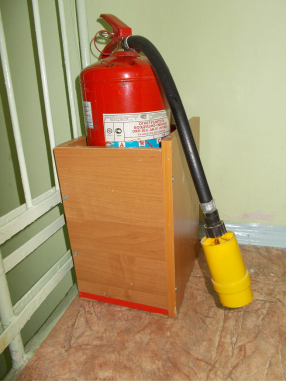 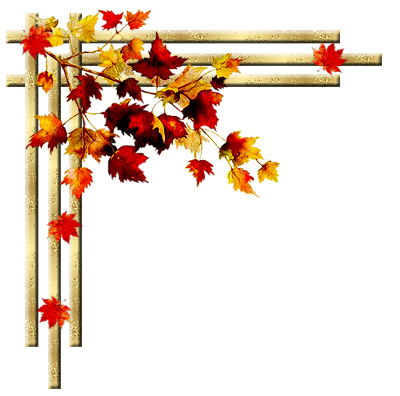 Приобрели ковровые дорожки 
во все группы
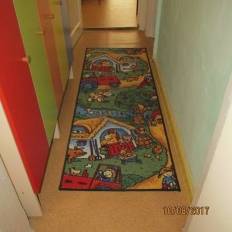 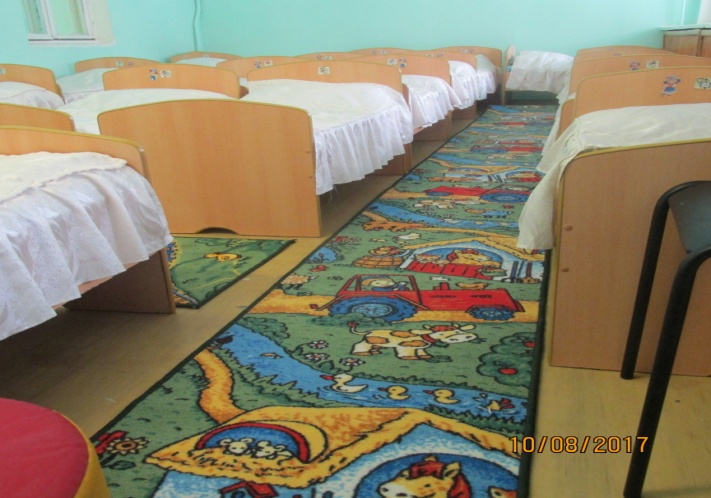 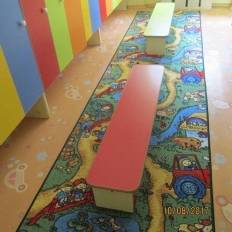 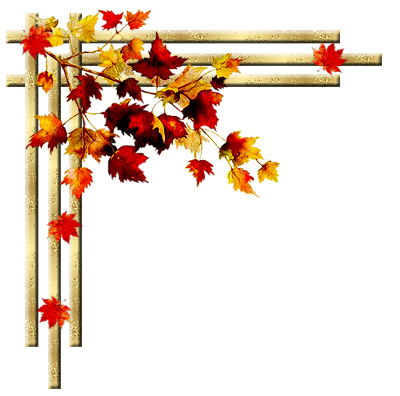 Приобрели игровые столы LEGO в старшие группы
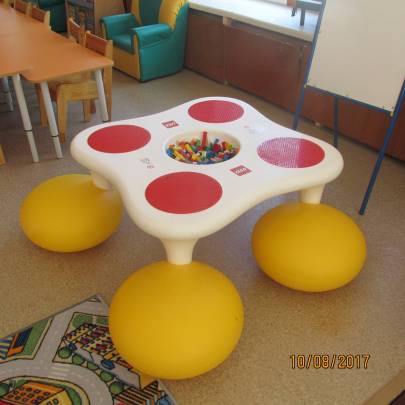 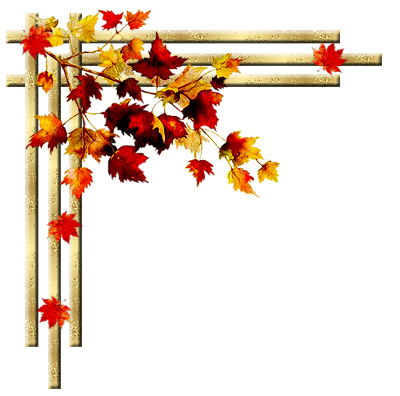 Приобрели 2-хуровневые стеллажи с панелью для LEGO  во все группы
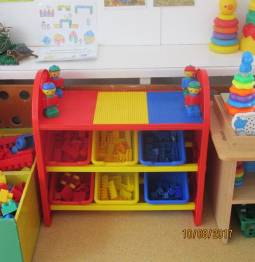 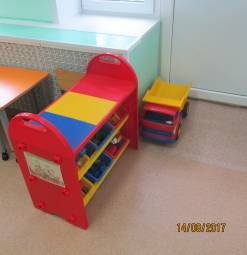 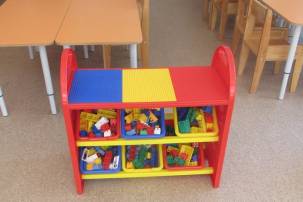 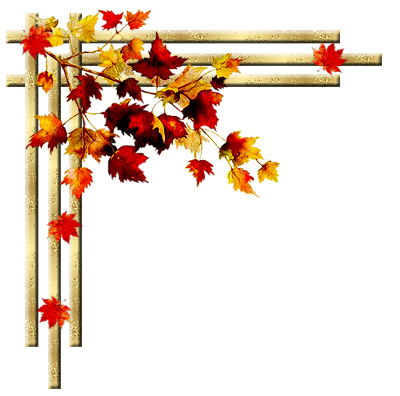 Приобрели центры воды и песка в младшие группы
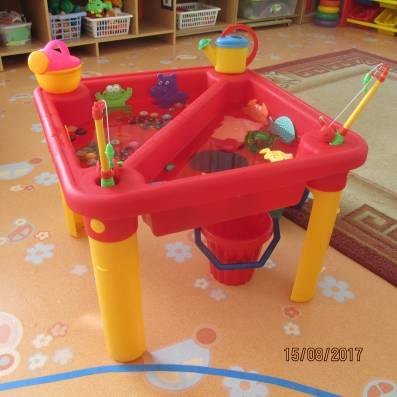 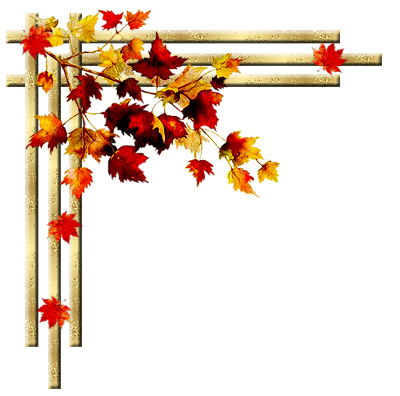 Приобрели мягкие модули в   группу и спортзал
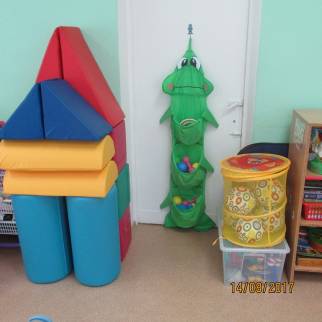 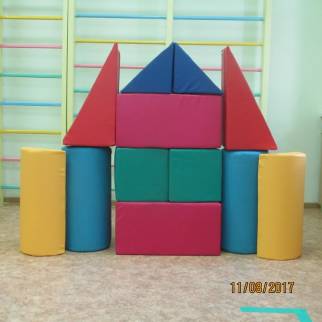 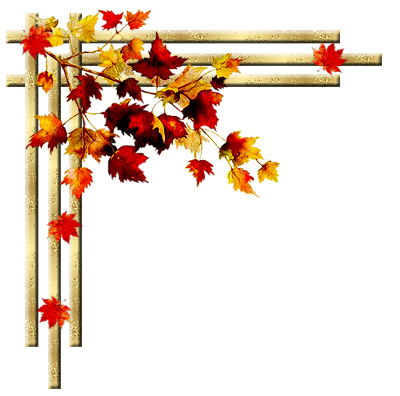 Приобрели игрушки в соответствии с ФГОС ДО в группы, залы, кабинеты
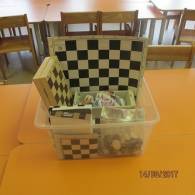 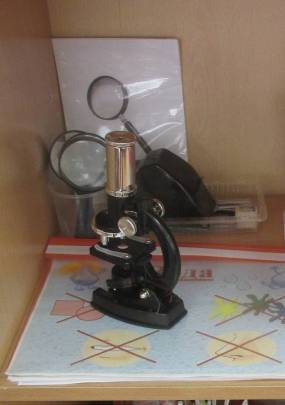 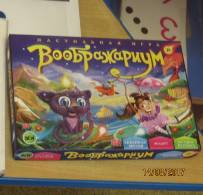 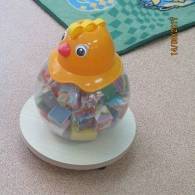 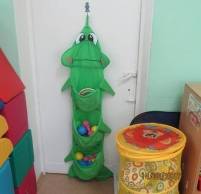 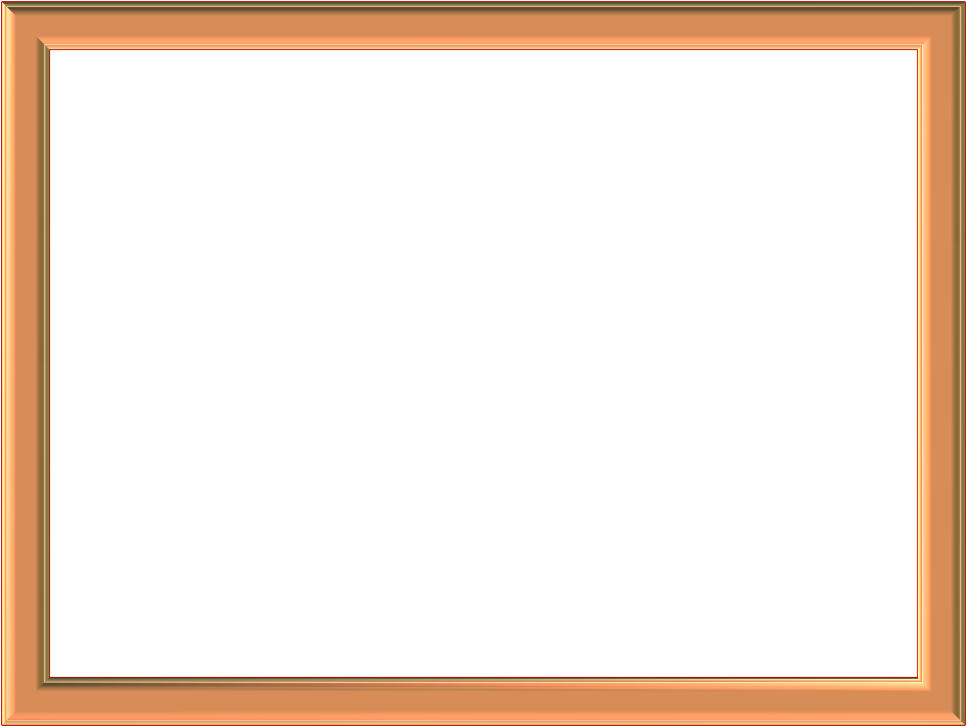 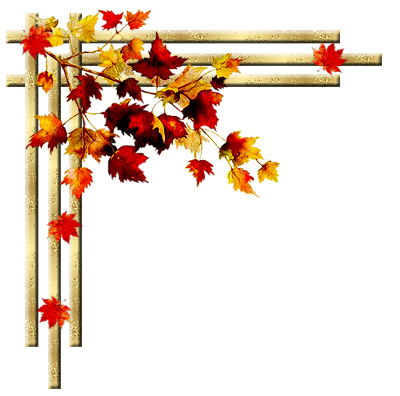 II. Сделаны ремонты и приобретения за счет средств от дополнительных платных услуг
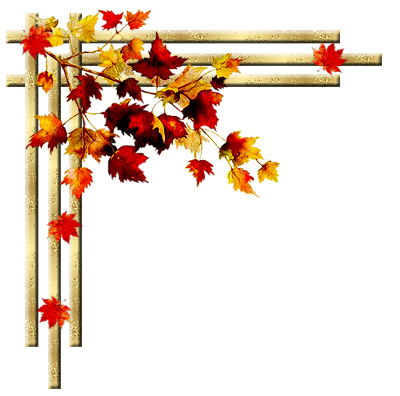 Приобрели ткань, сшили и обработали шторы в музыкальном зале
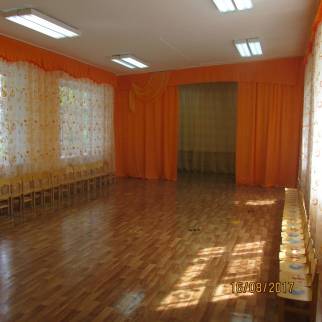 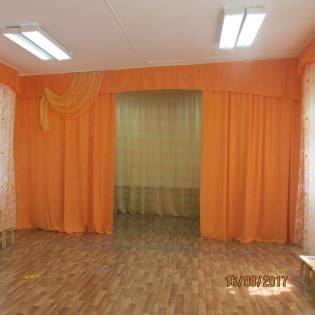 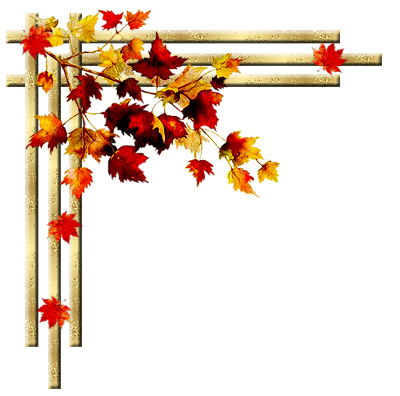 Произвели ремонт силами подрядчика в музыкальном зале
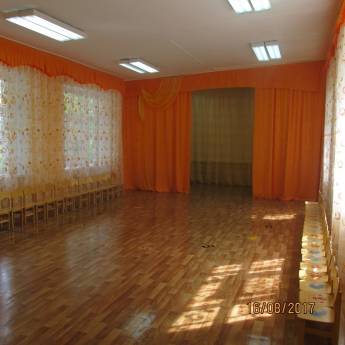 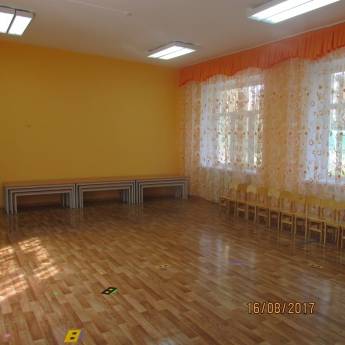 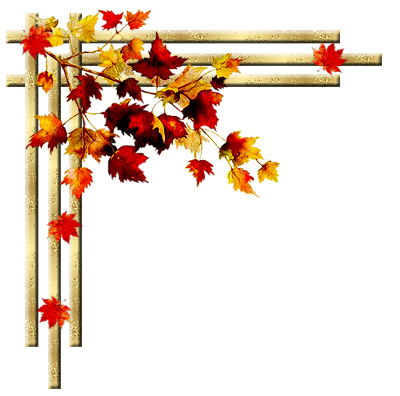 III. Сделаны приобретения для детей за счет внебюджетных средств
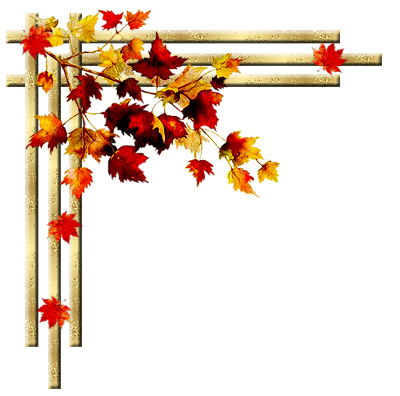 Приобрели посуду               в группы и на пищеблок
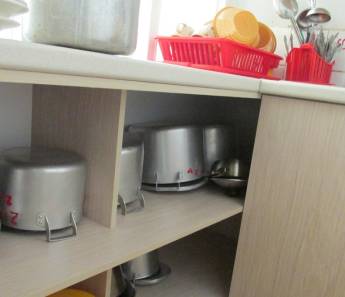 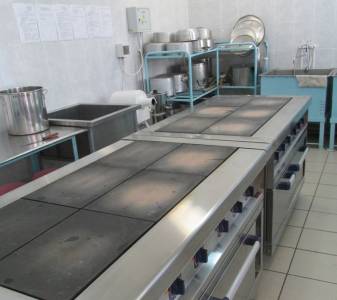 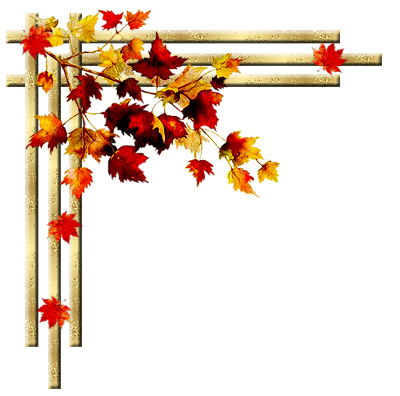 Приобрели детскую мебель  (кровати, полотенечницы,  шкафчики, столы) в группы
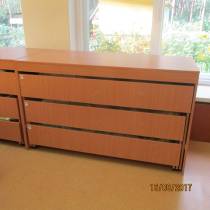 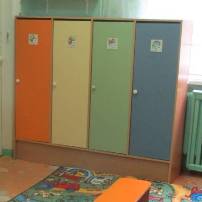 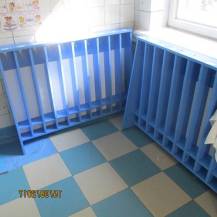 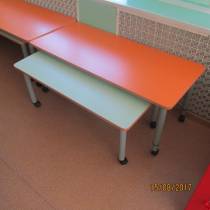 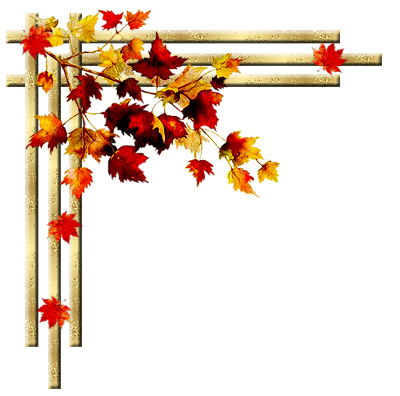 Приобрели мягкий инвентарь (одеяла, подушки, полотенца, матрацы) в группы
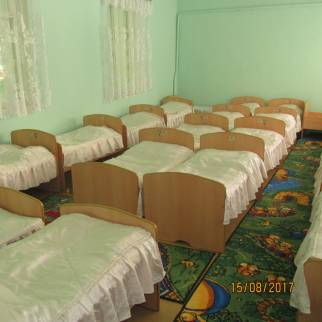 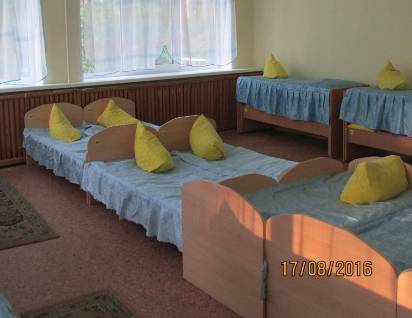 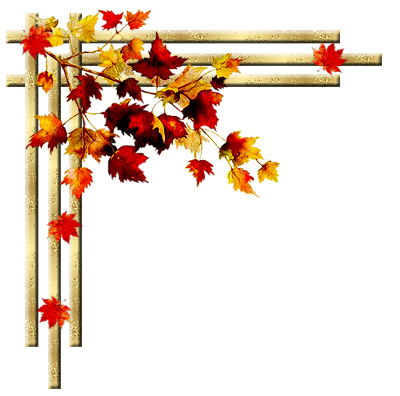 IV. Сделано силами родителей
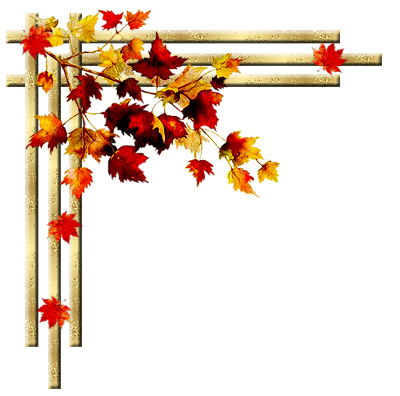 Отремонтированы крыши веранд на участках групп №1,2
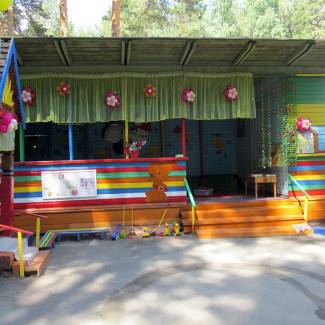 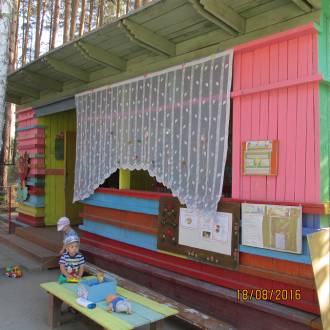 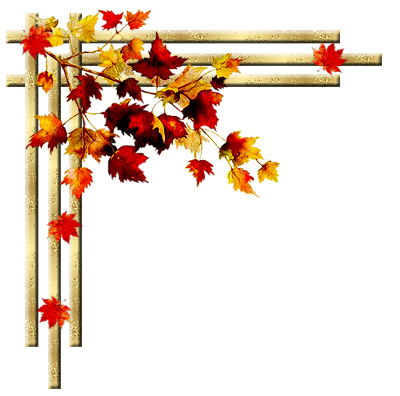 Обновили игровое оборудование на участках
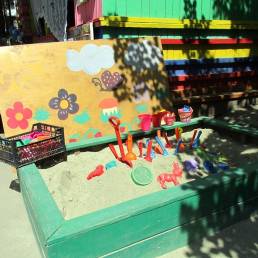 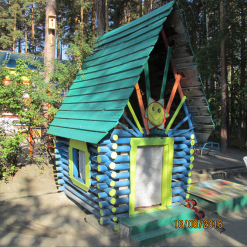 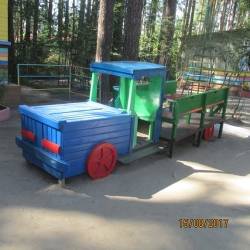 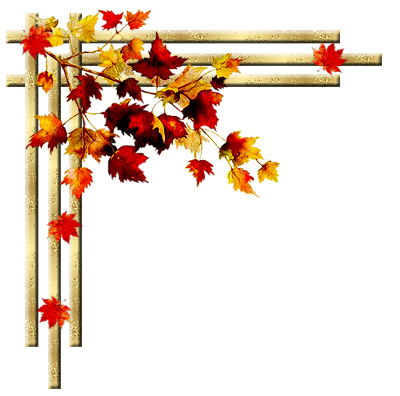 Изготовили и установили               кормушку для птиц
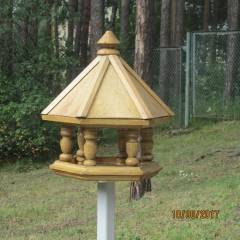 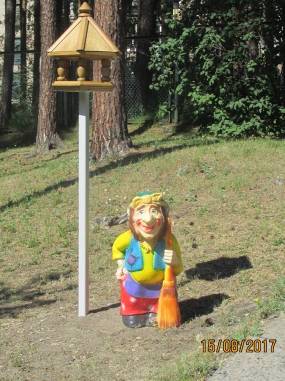 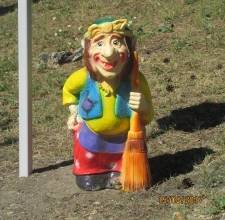 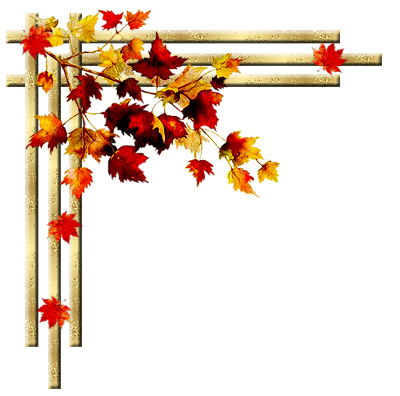 Приобрели «Уголки уединения»во все группы
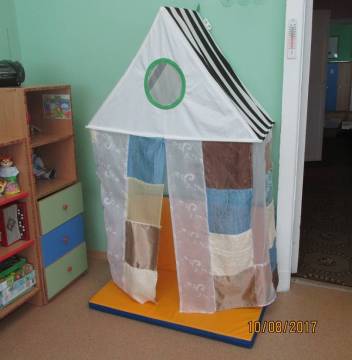 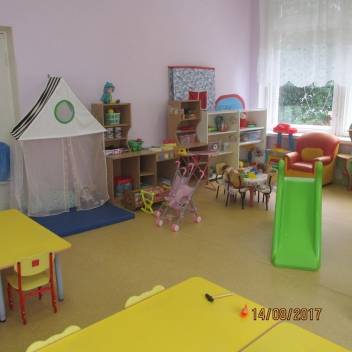 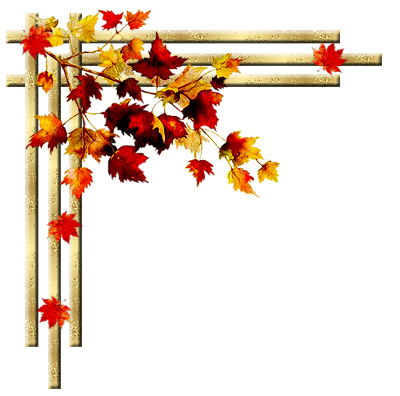 V. Сделано силами сотрудников
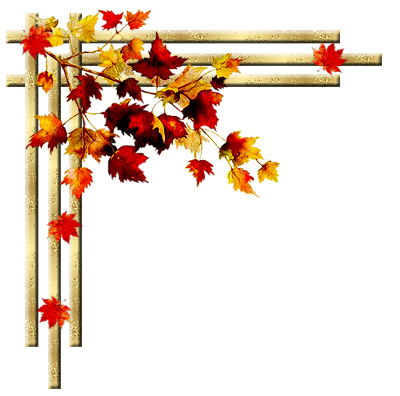 Обновили территорию детского сада
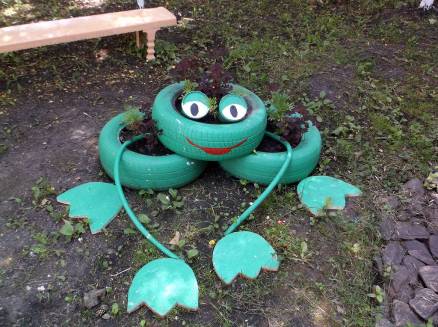 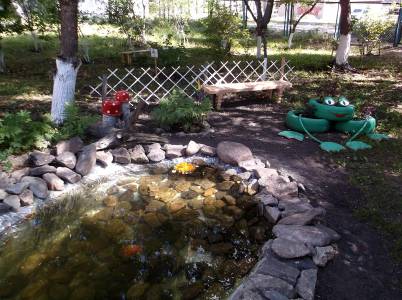 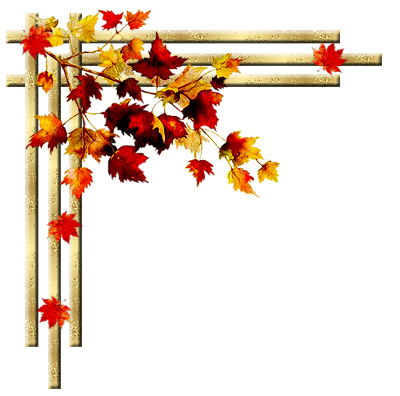 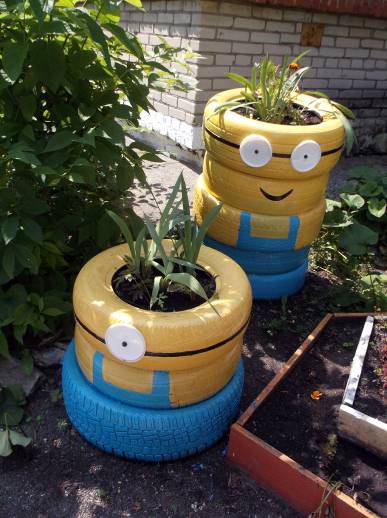 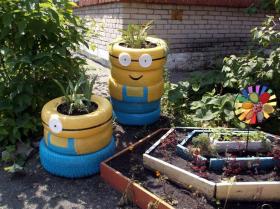 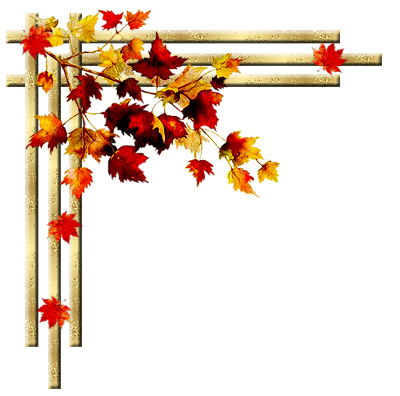 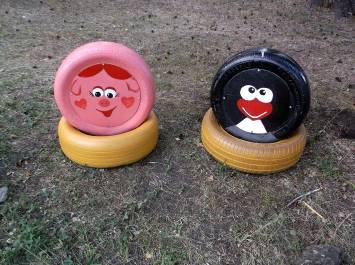 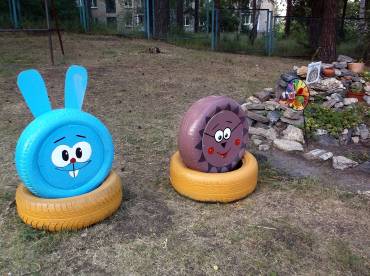 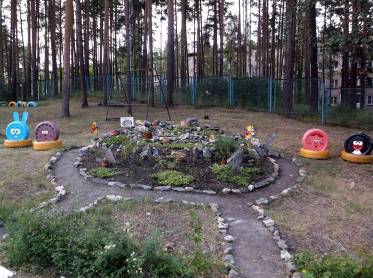 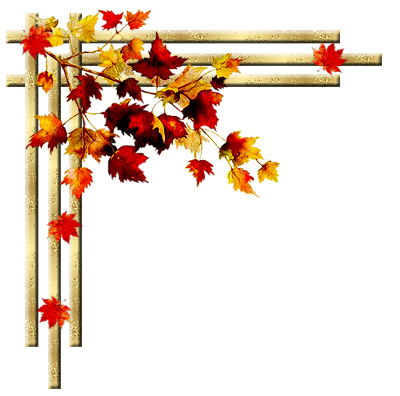 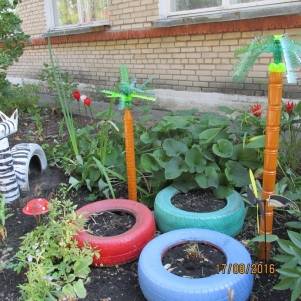 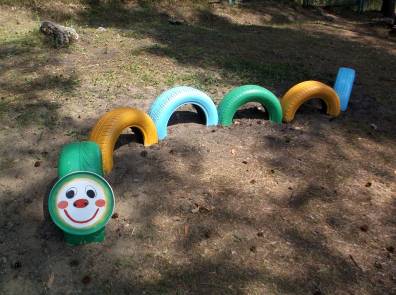 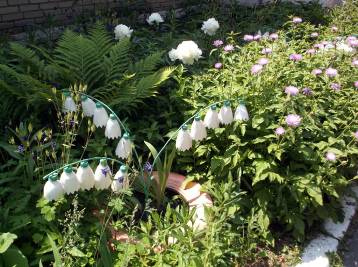 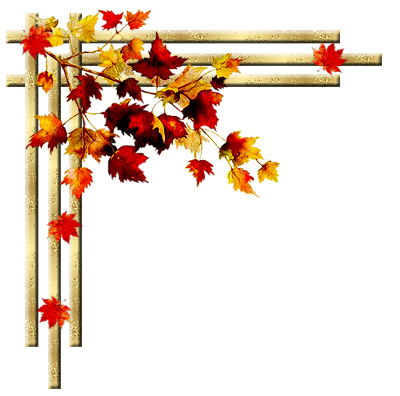 Обновили «Сад камней»
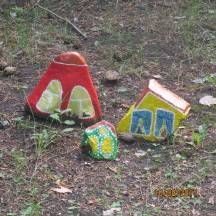 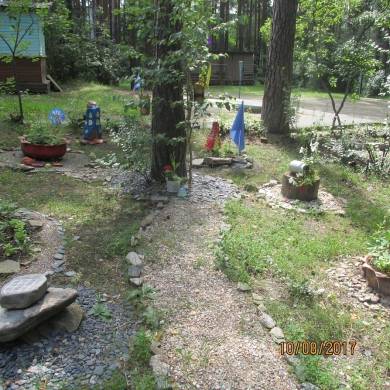 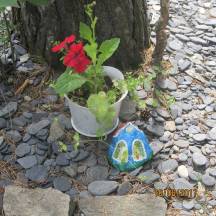 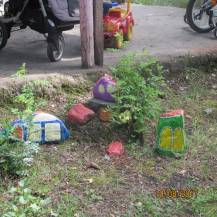 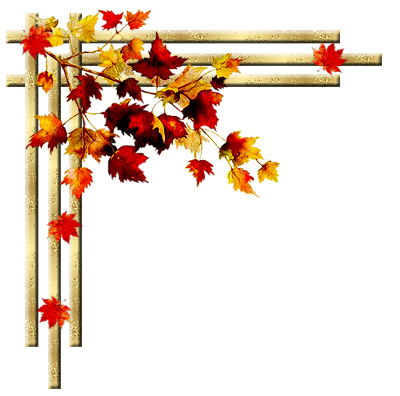 Обновили входную группу
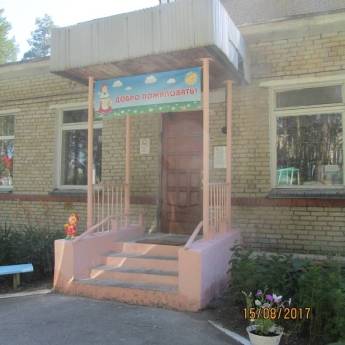 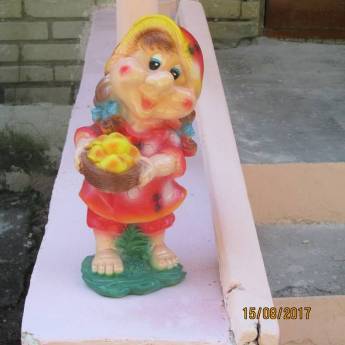 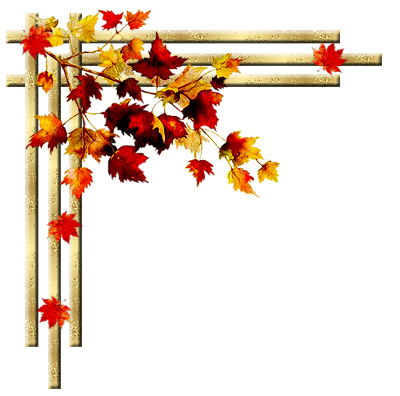 Отремонтировали уличный бассейн
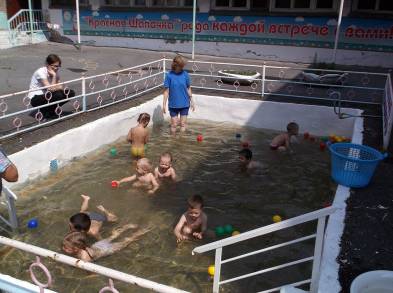 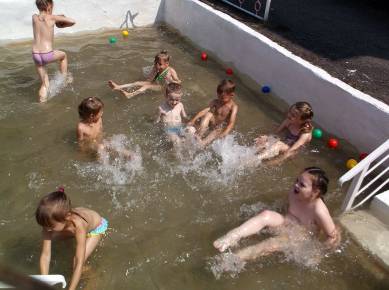 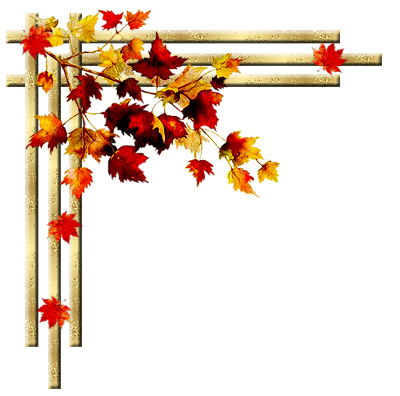 Наведен порядок, подкрашено. Преобразована развивающая среда в группах в соответствии с ФГОС ДО
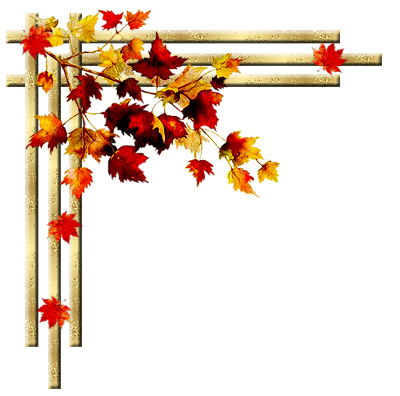 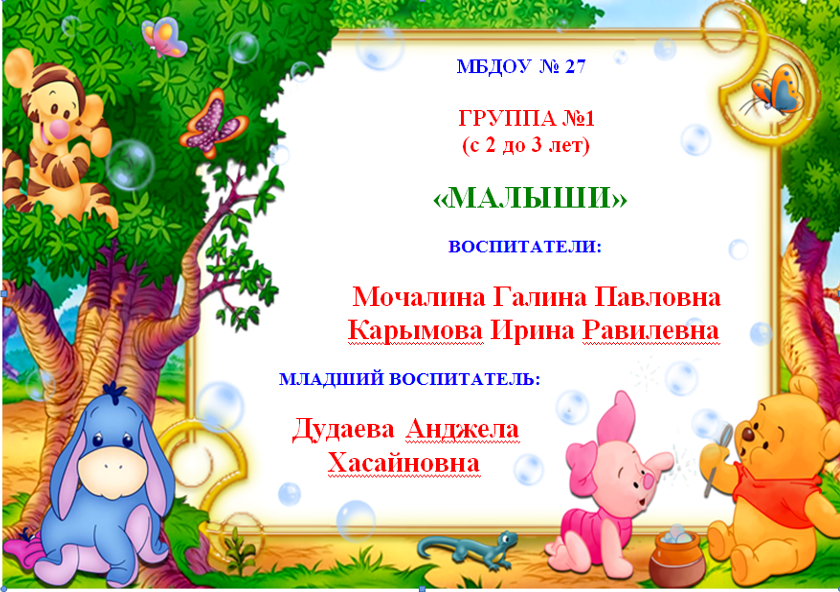 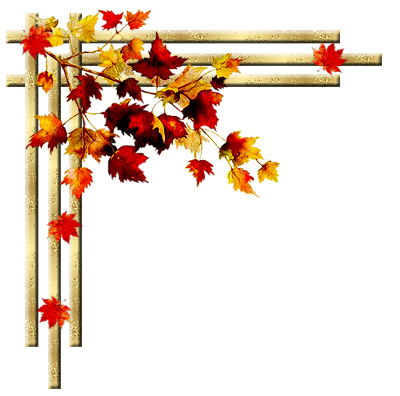 Групповая ячейка №1
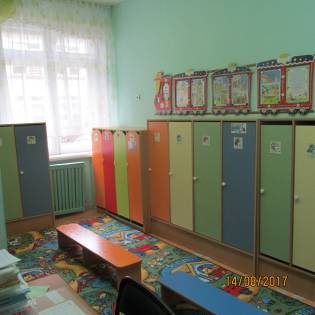 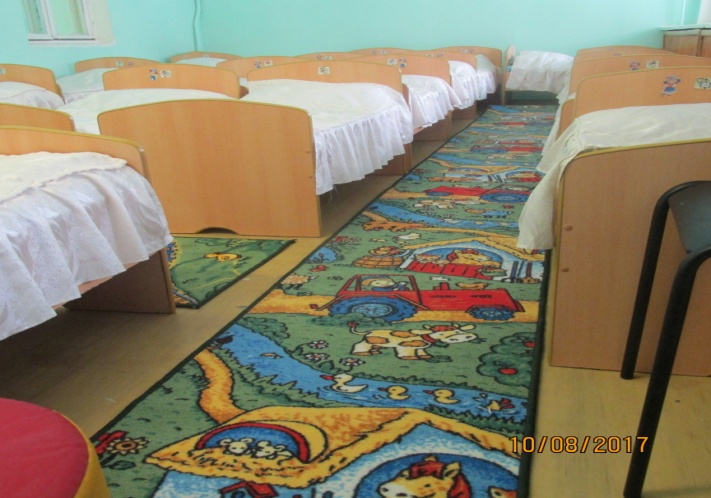 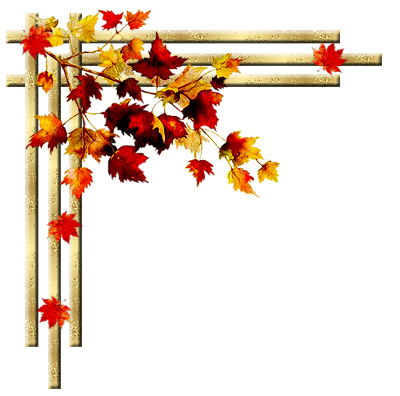 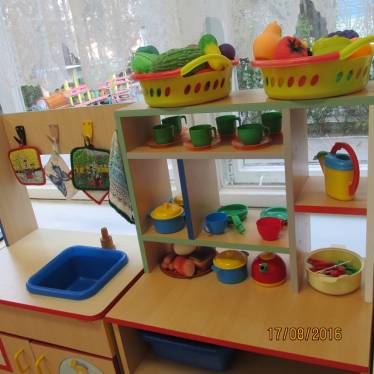 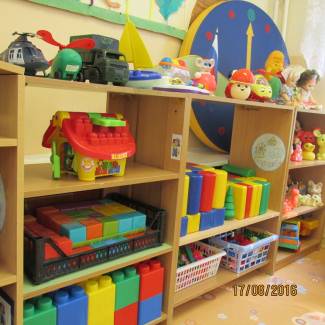 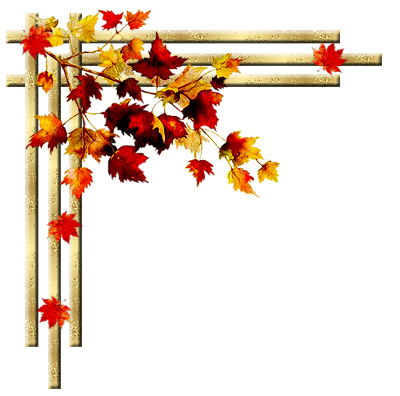 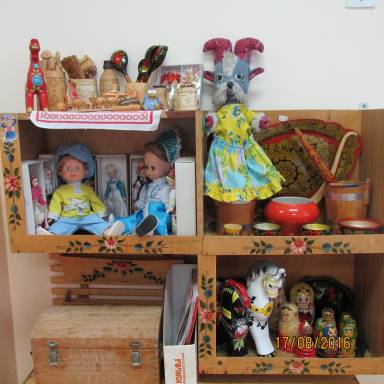 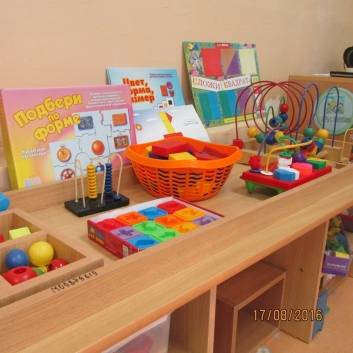 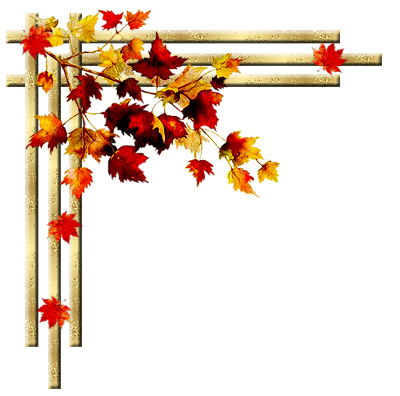 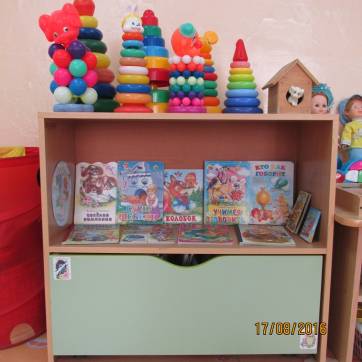 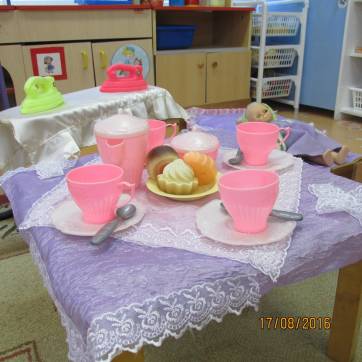 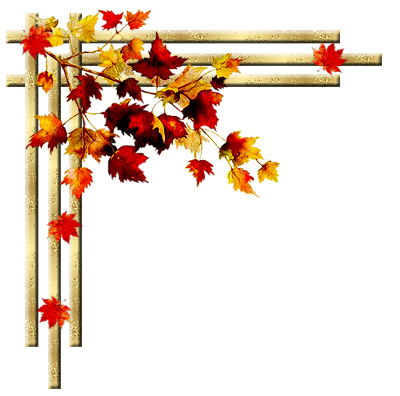 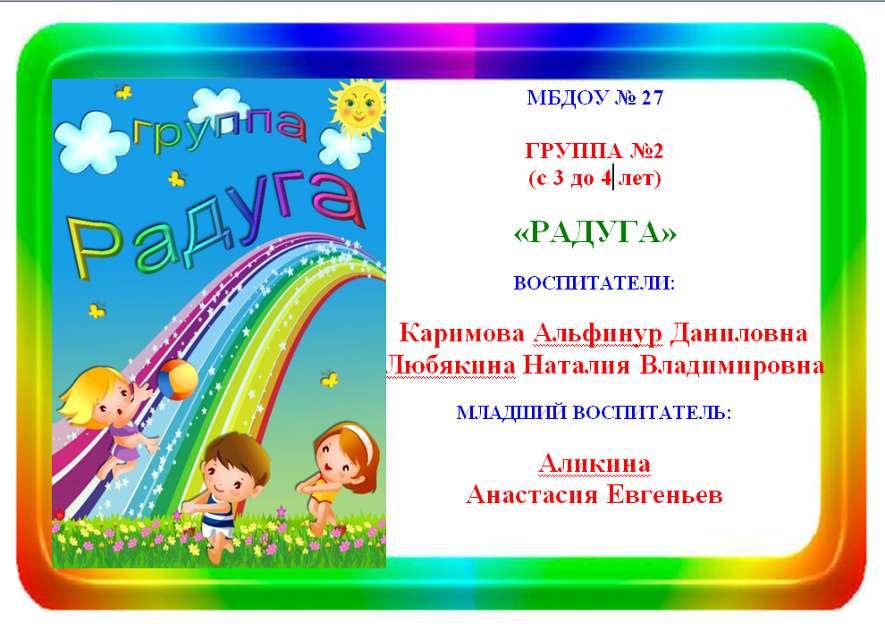 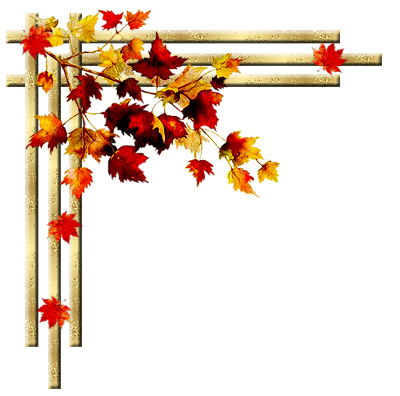 Групповая ячейка №2
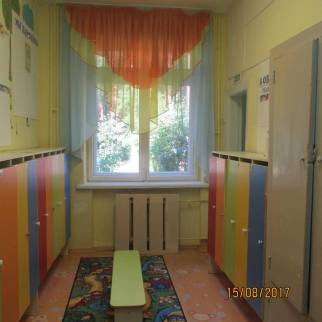 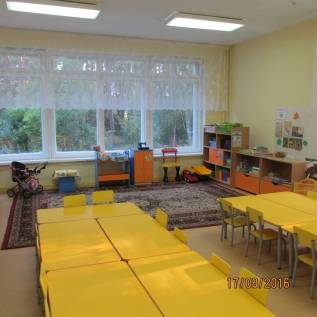 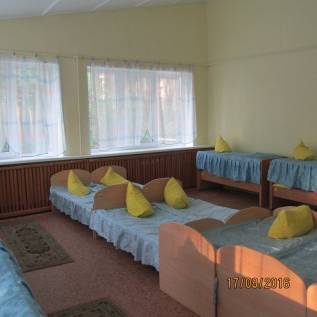 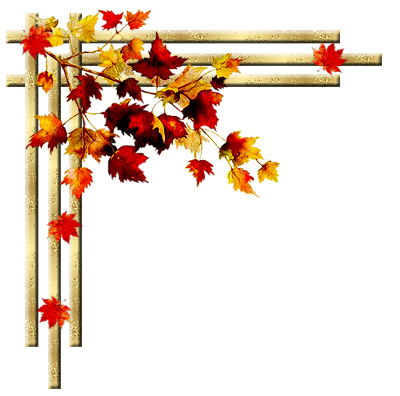 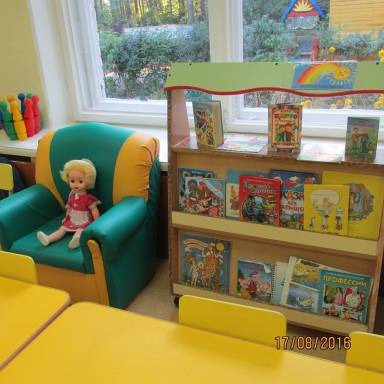 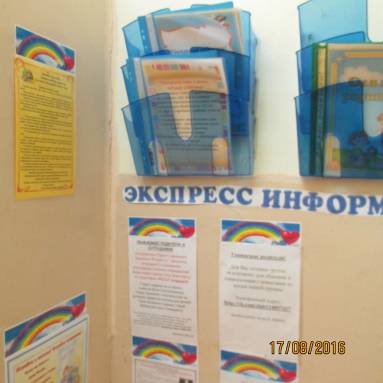 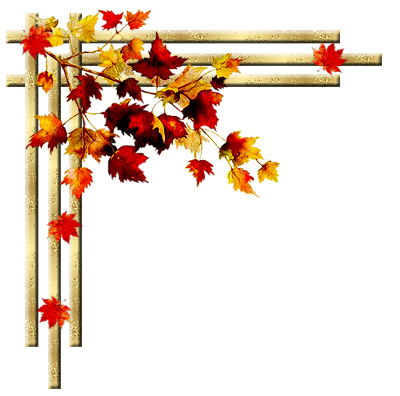 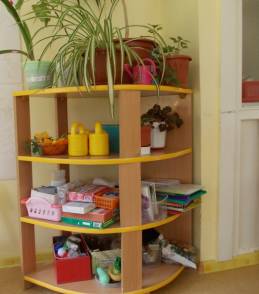 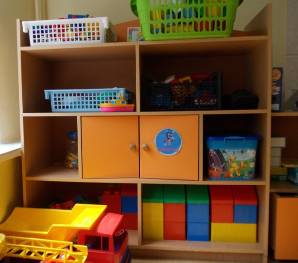 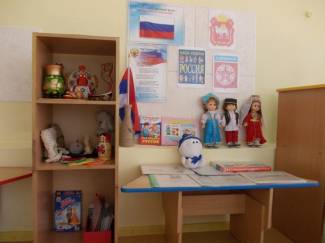 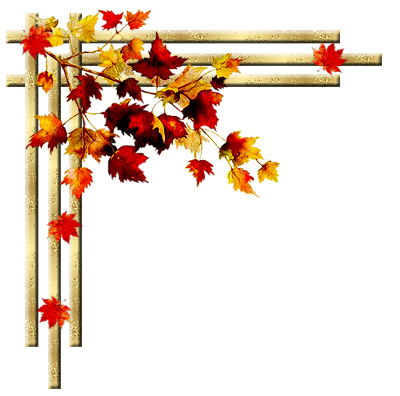 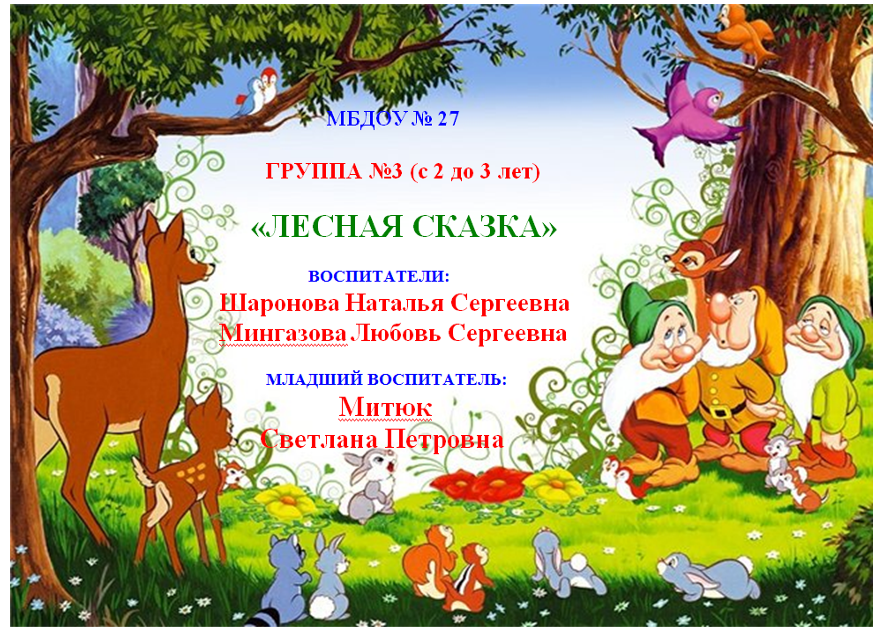 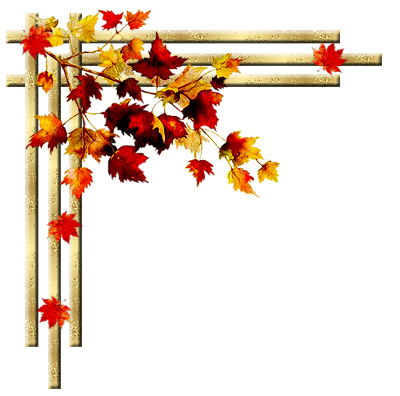 Групповая ячейка №3
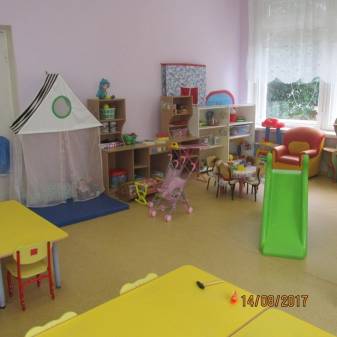 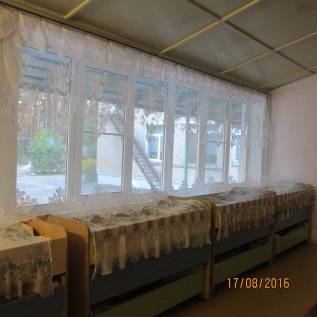 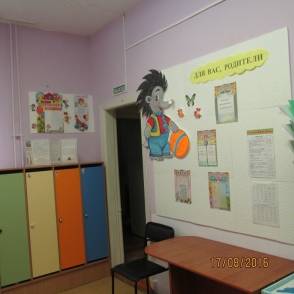 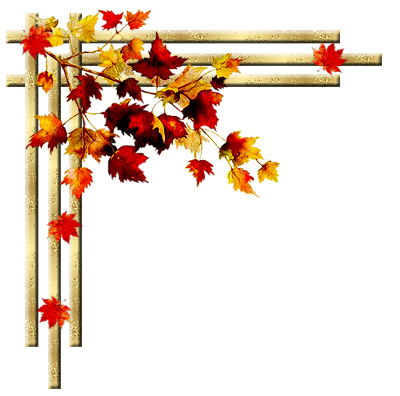 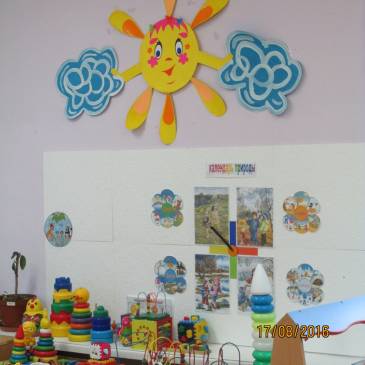 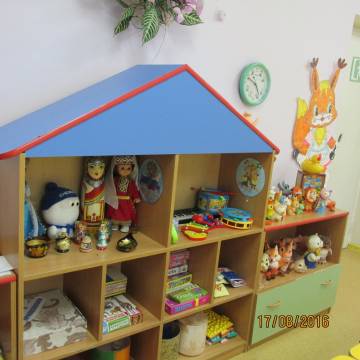 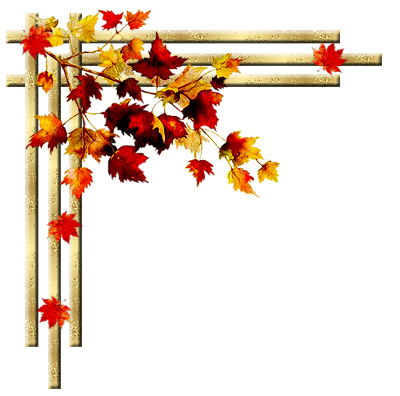 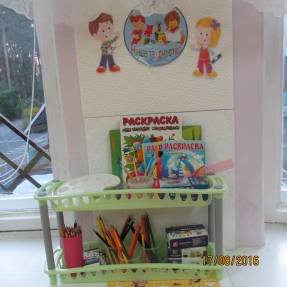 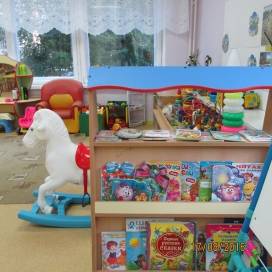 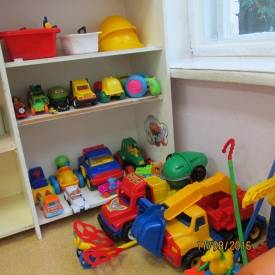 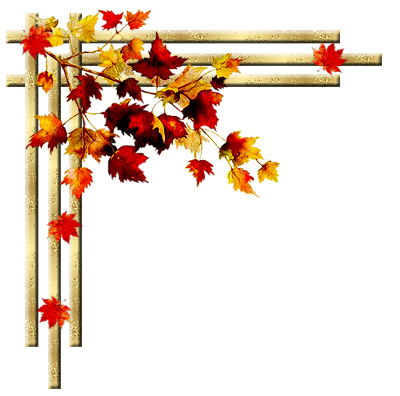 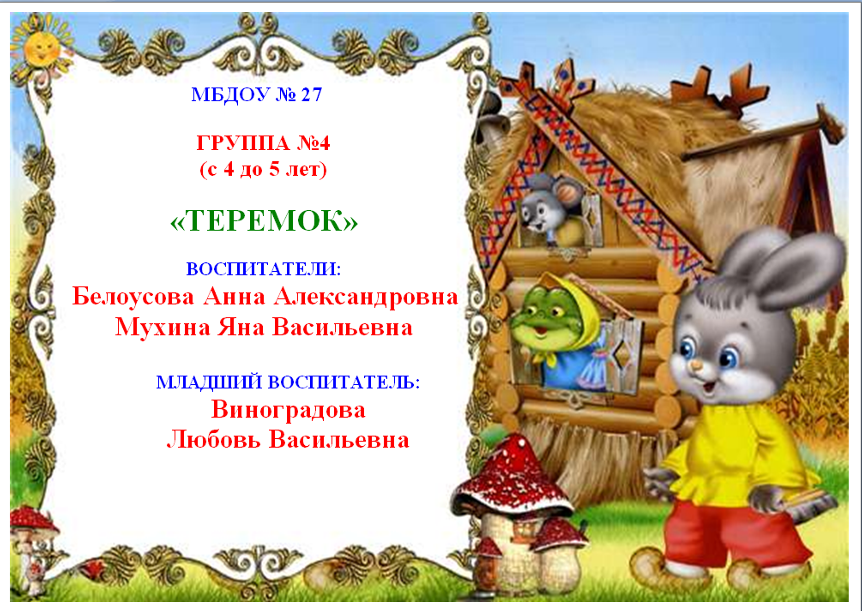 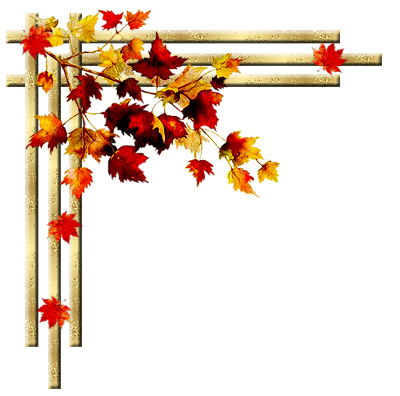 Групповая ячейка №4
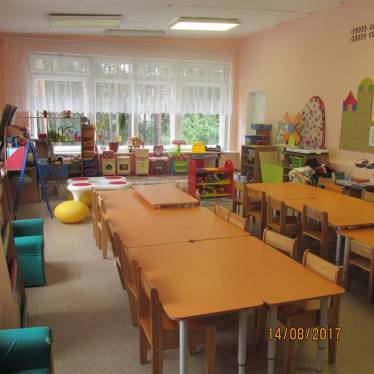 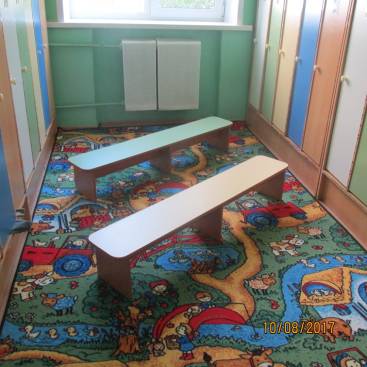 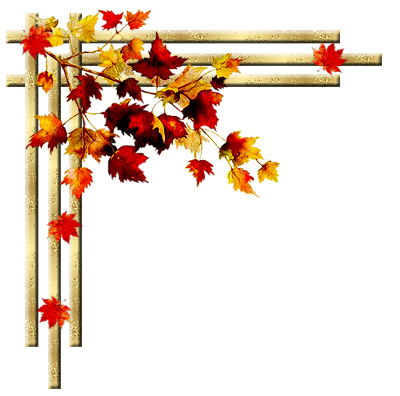 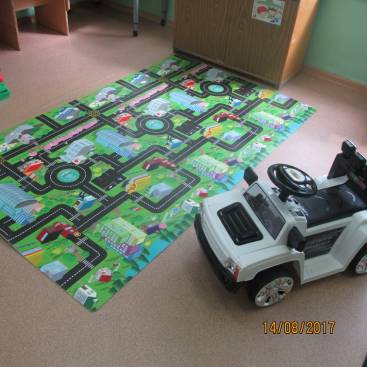 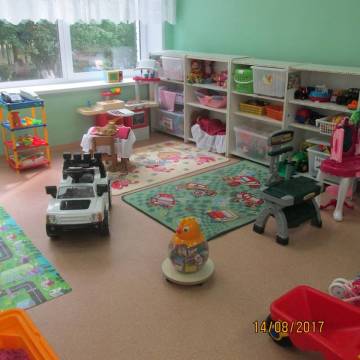 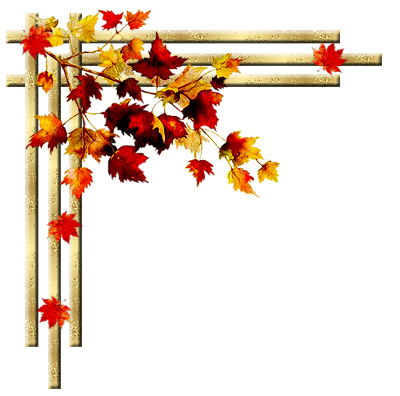 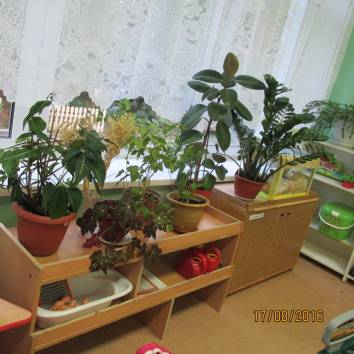 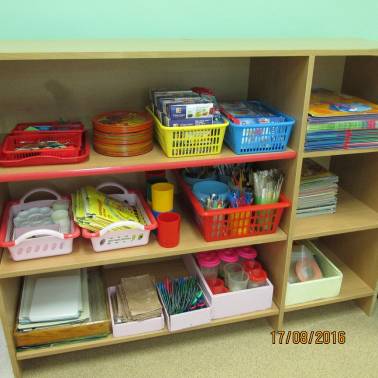 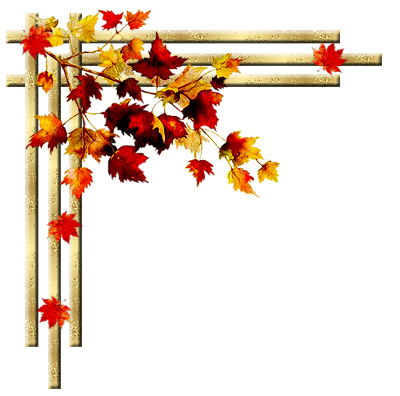 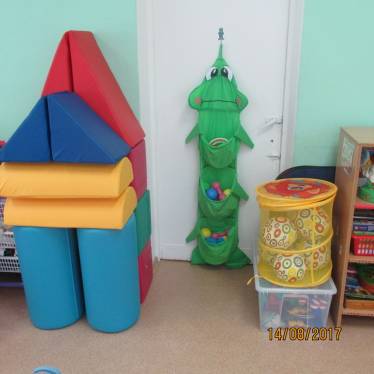 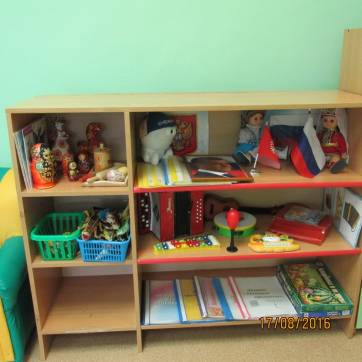 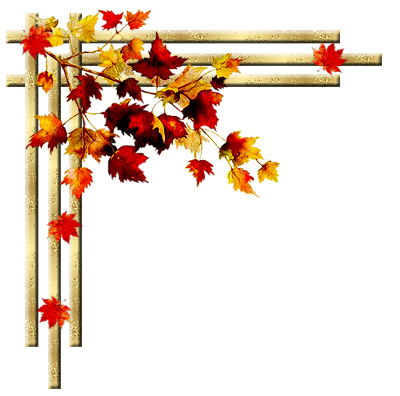 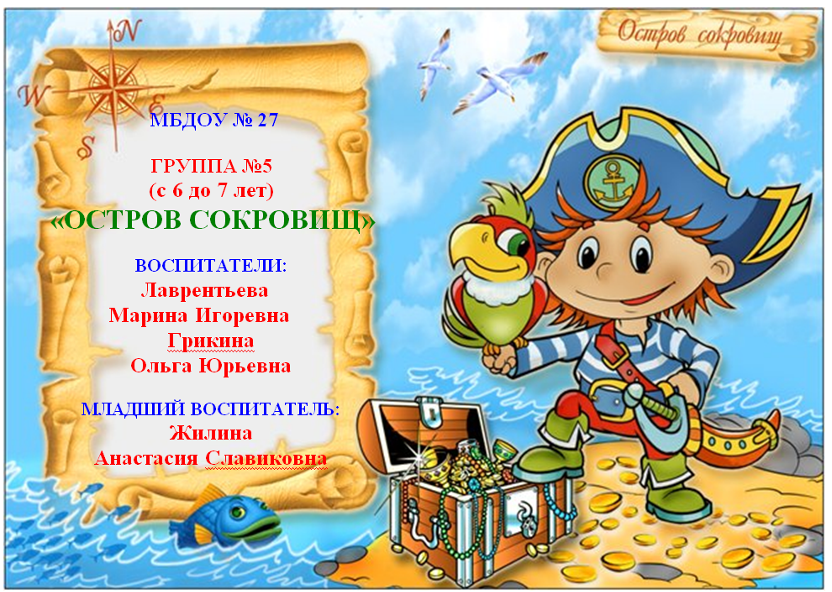 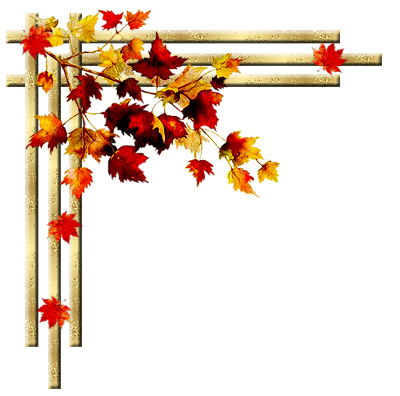 Групповая ячейка №5
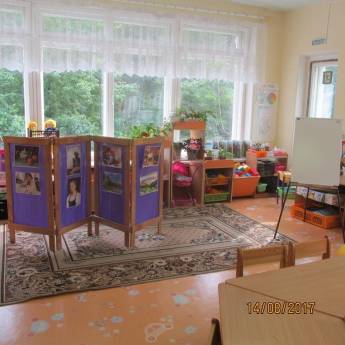 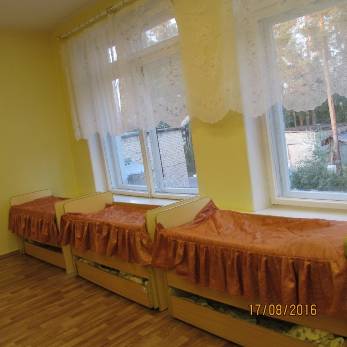 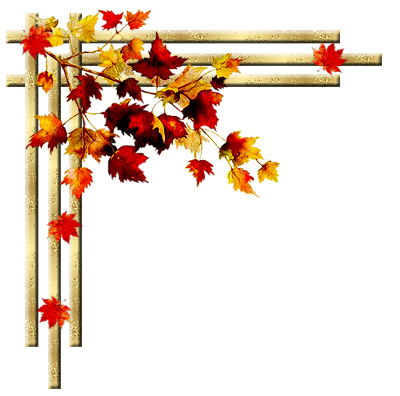 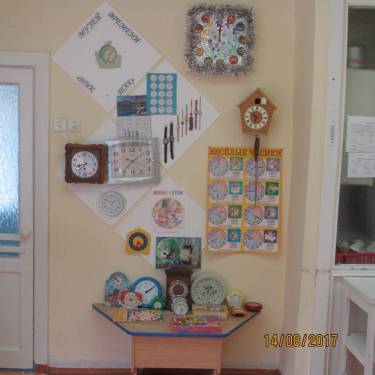 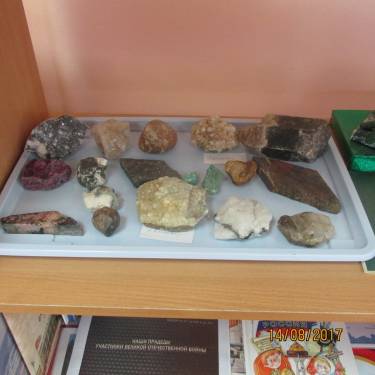 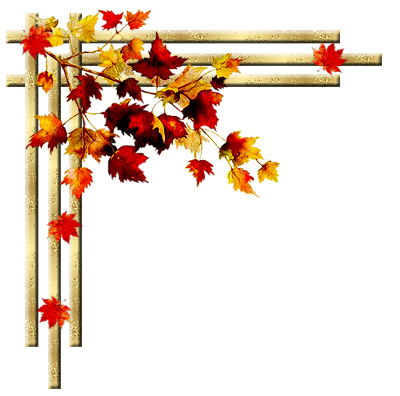 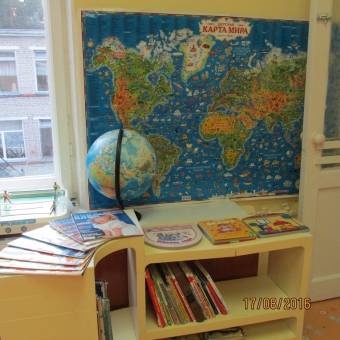 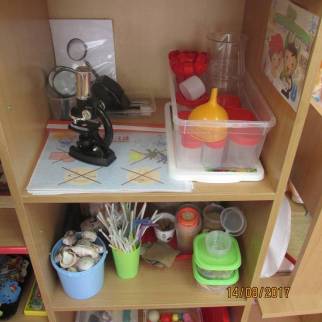 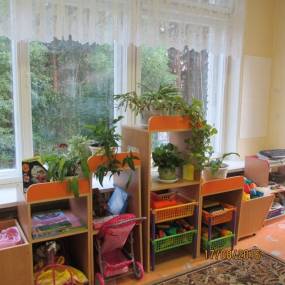 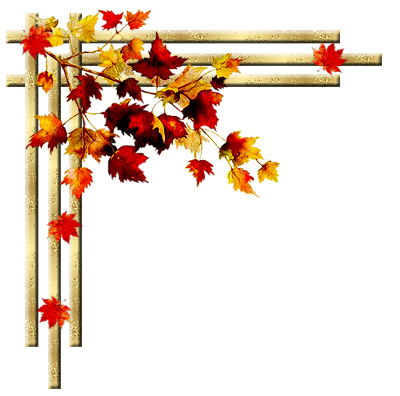 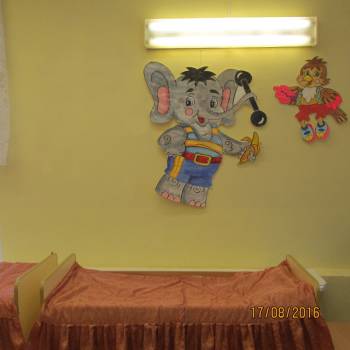 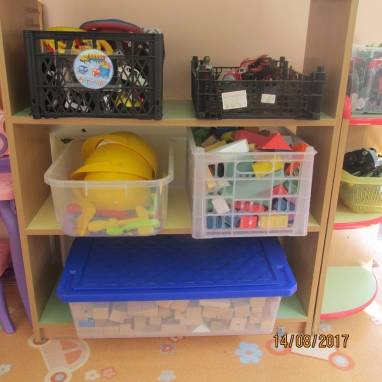 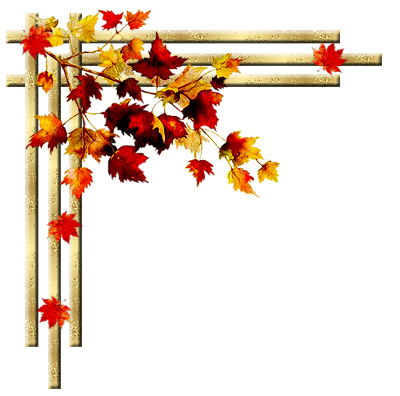 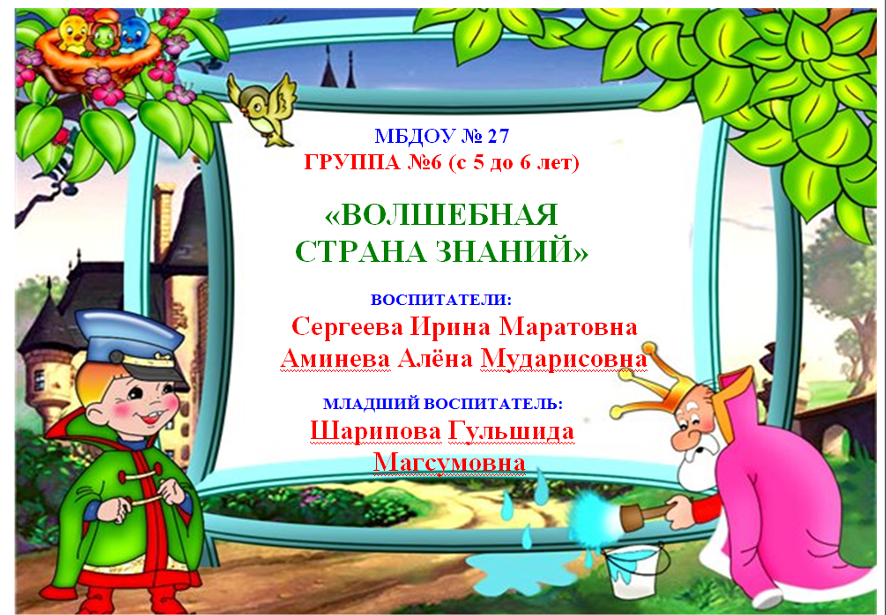 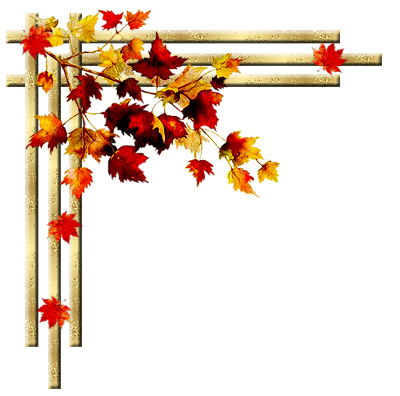 Групповая ячейка №6
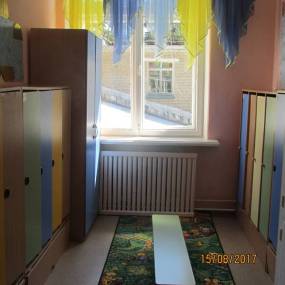 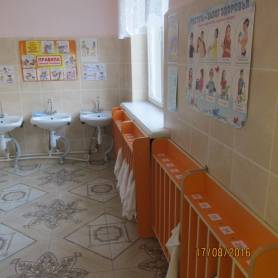 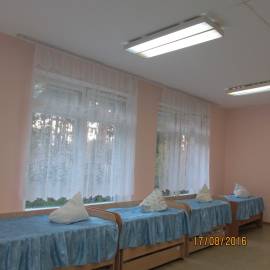 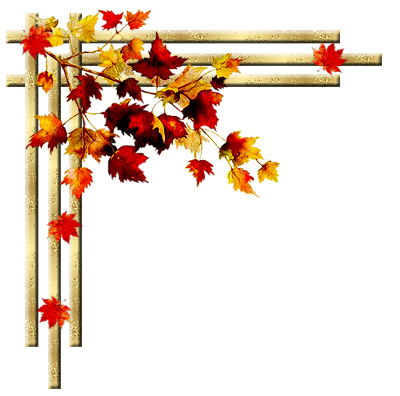 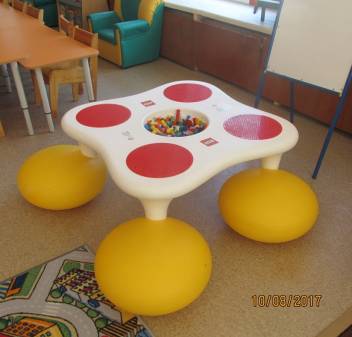 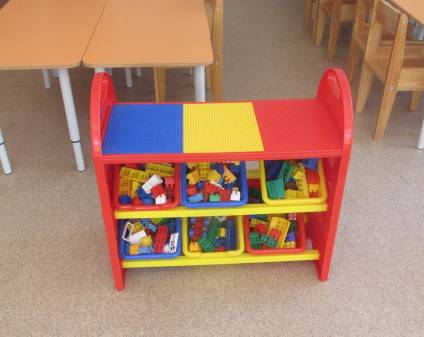 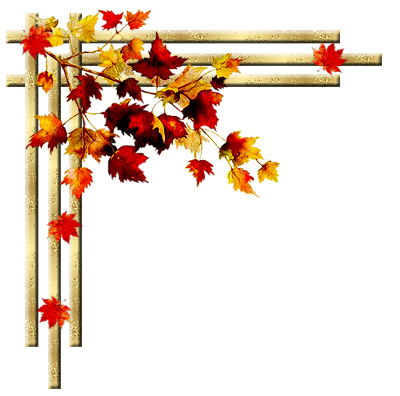 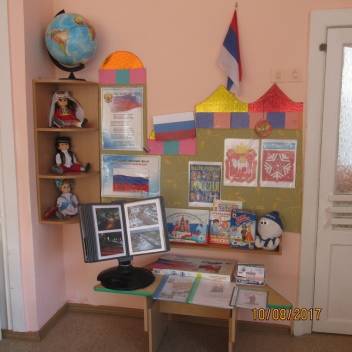 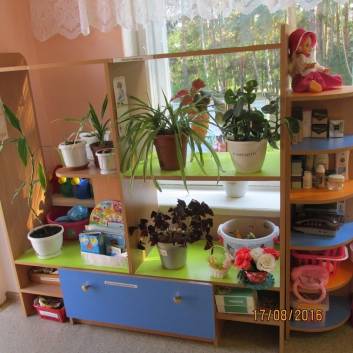 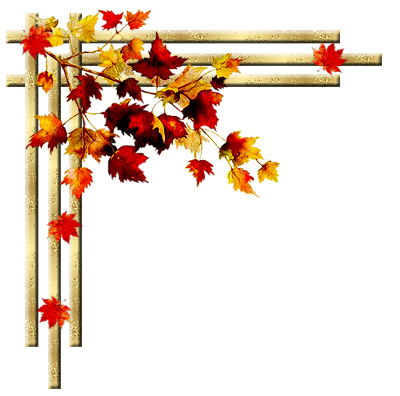 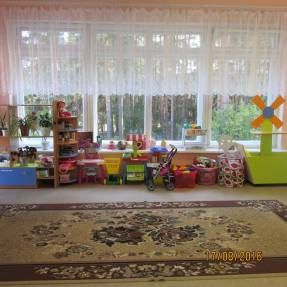 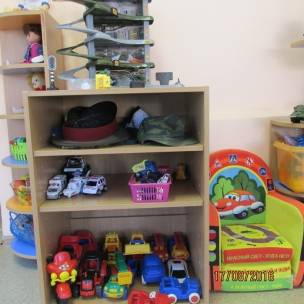 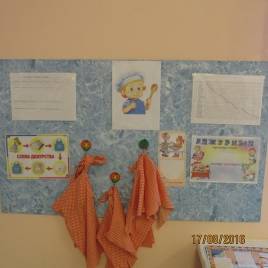 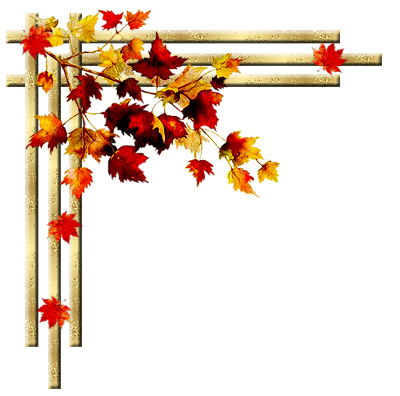 Спасибо за внимание!